Mechanics basics for CMS TFPX upgrade
J.Monroy

TFPX upgrade mini - workshop
02/08/24
Where is the CMS TFPX detector
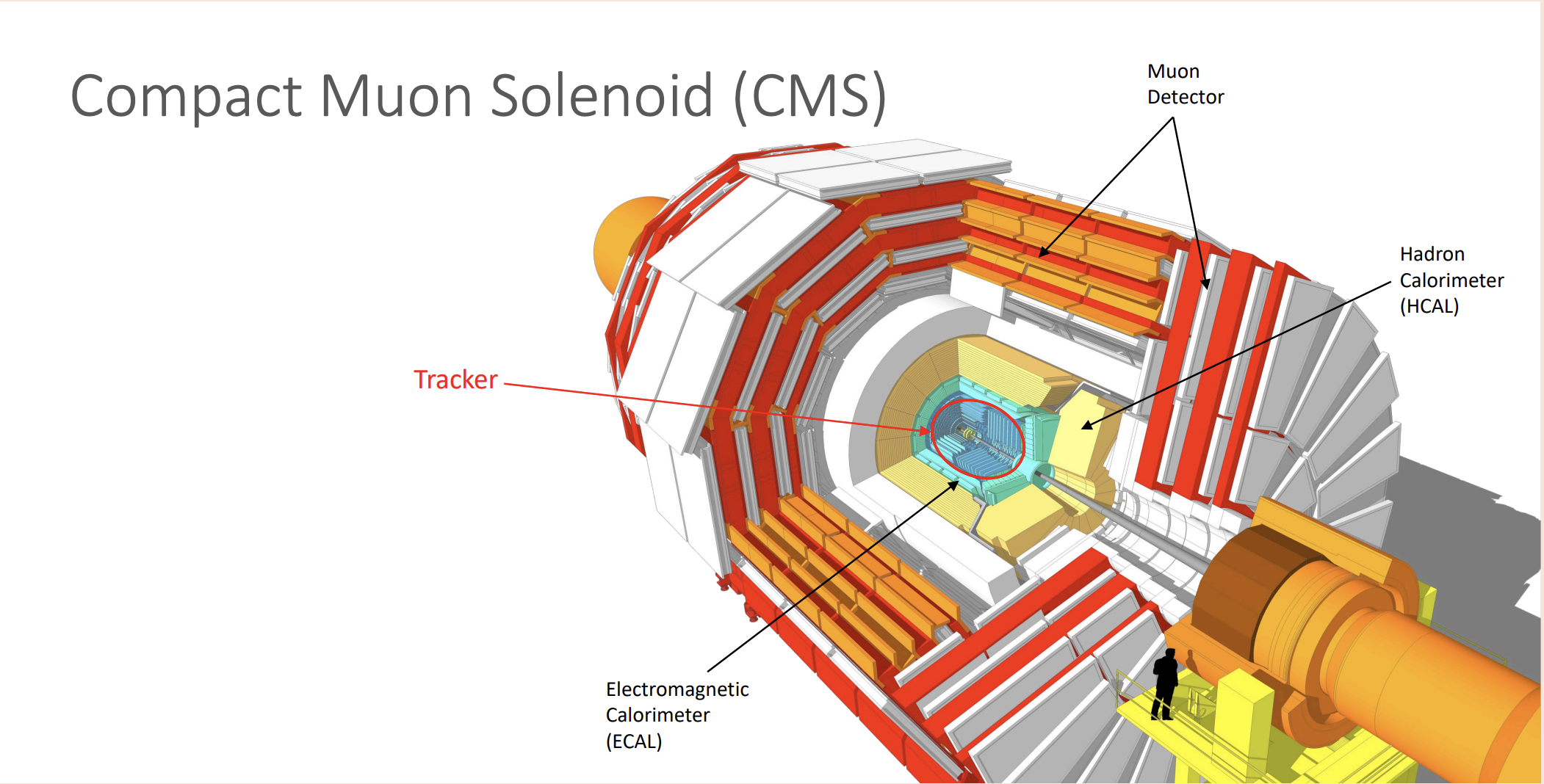 2/6/24
Jose Monroy. https://indico.classe.cornell.edu/event/2400/
2
Where is the CMS TFPX detector
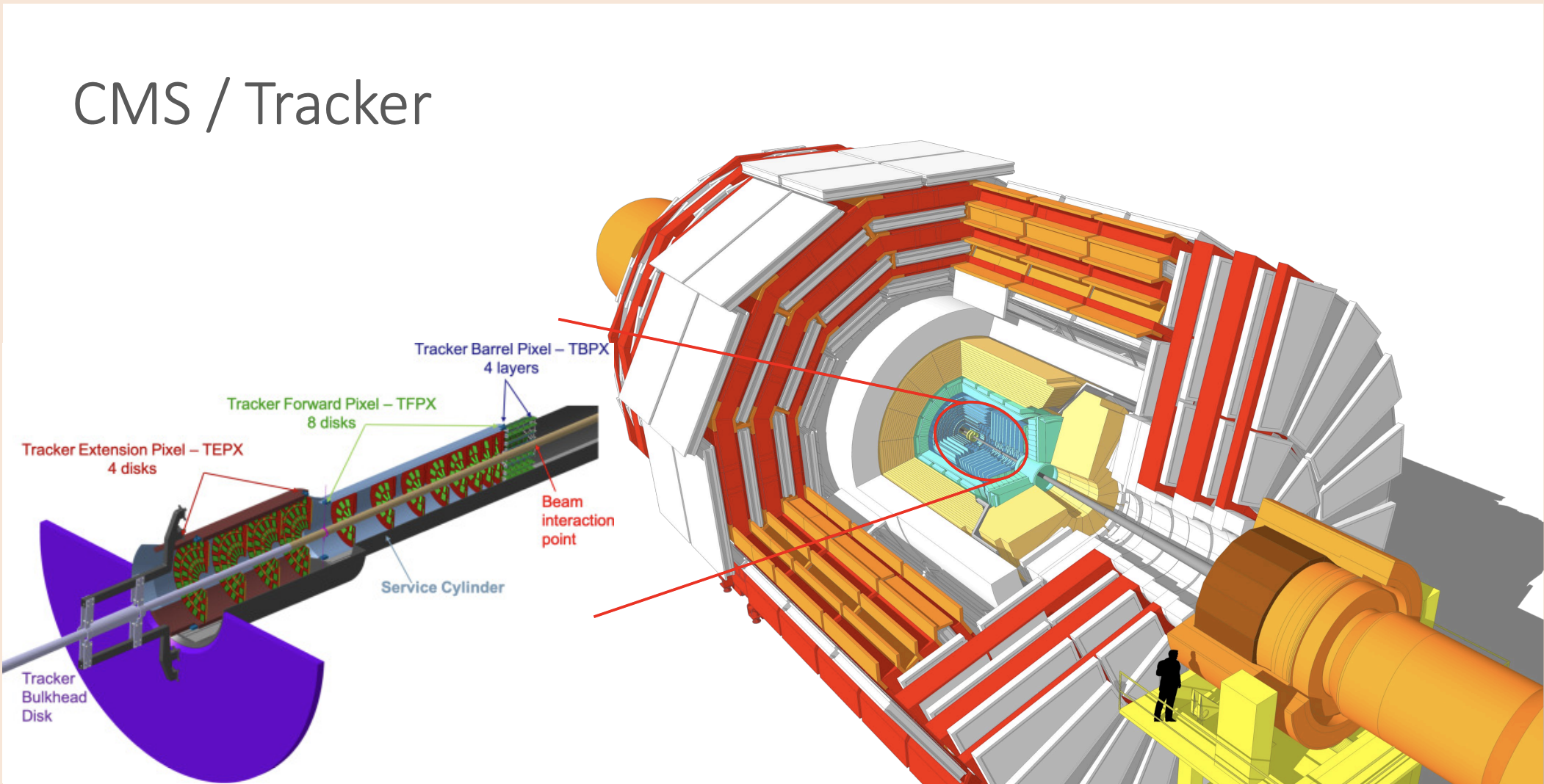 2/6/24
Jose Monroy. https://indico.classe.cornell.edu/event/2400/
3
Why to upgrade (physics)
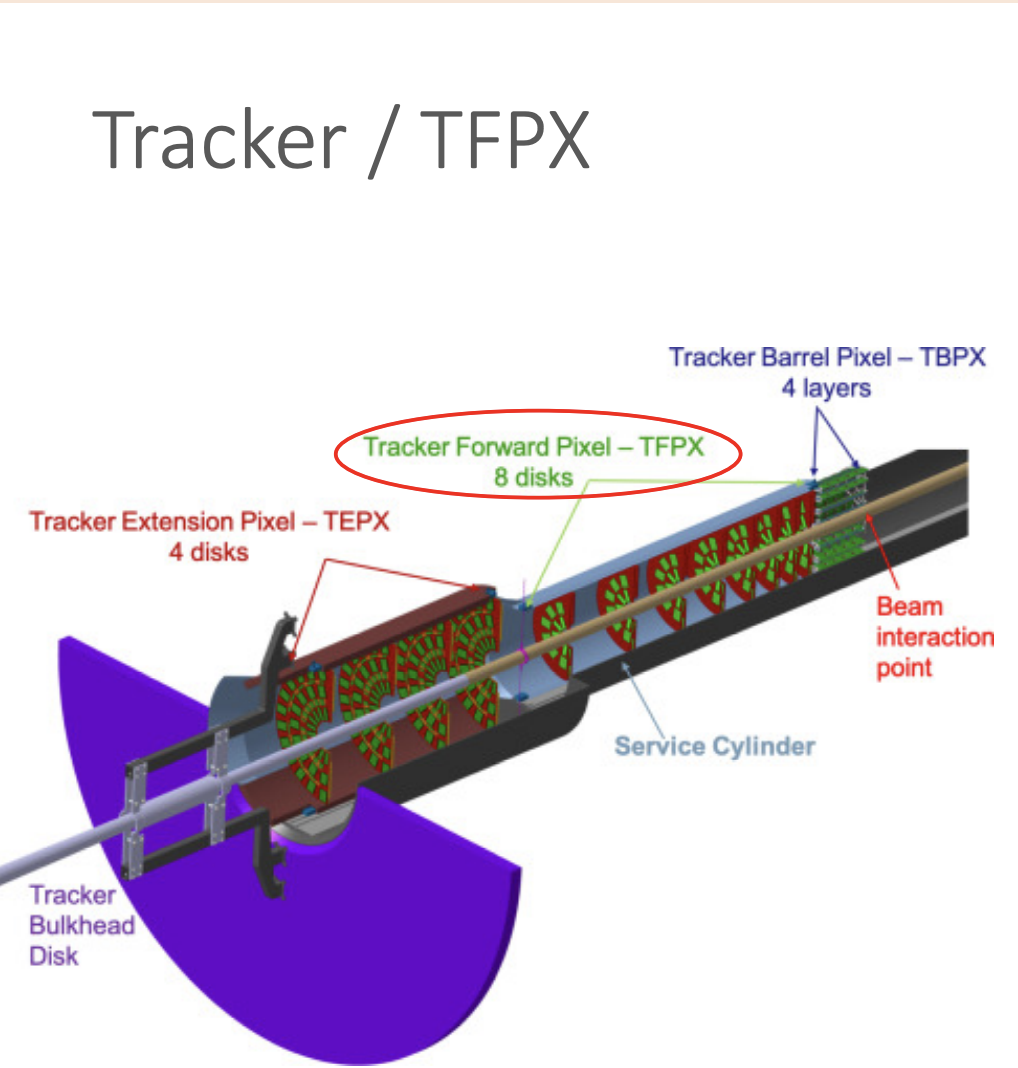 TFPX shall have 25x100 and 50x50 micrometer pixel sizes. Finer granularity
TFPX shall increase the Tracker coverage to |eta|=4.0
TFPX Mass and Density Budget
TFPX shall operate within the CMS detector in the HL-LHC environment for a minimum of 10 years.
The TFPX data readout rate shall be 10 Gbps
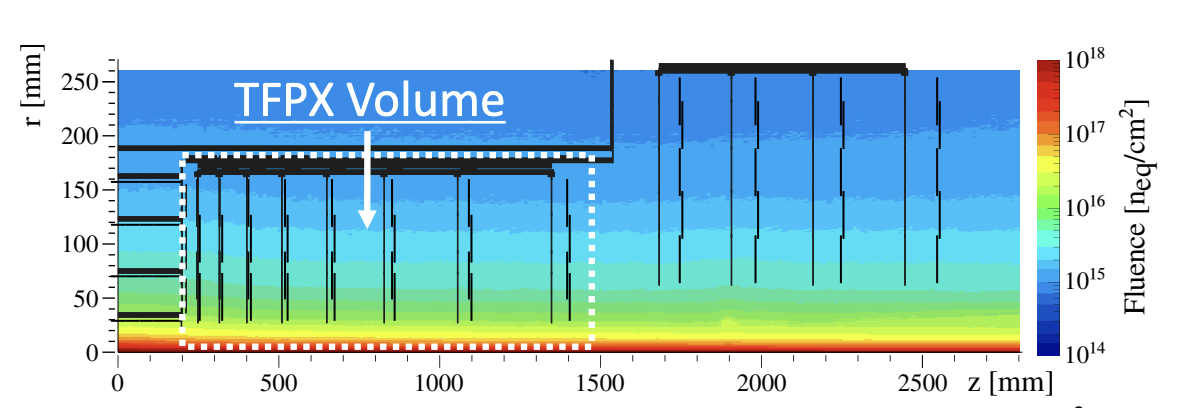 2/6/24
Jose Monroy. https://indico.classe.cornell.edu/event/2400/
4
DEE structure
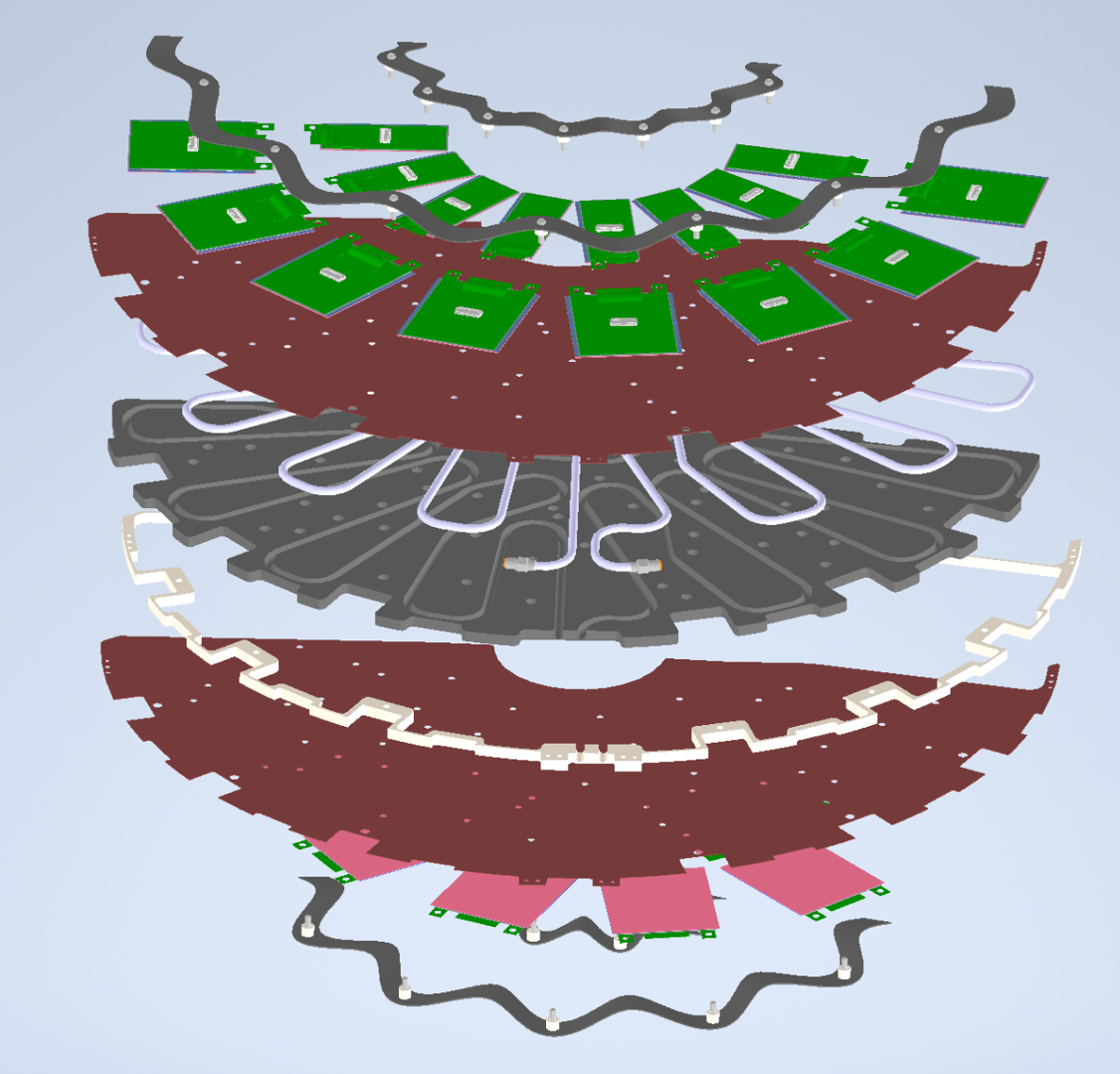 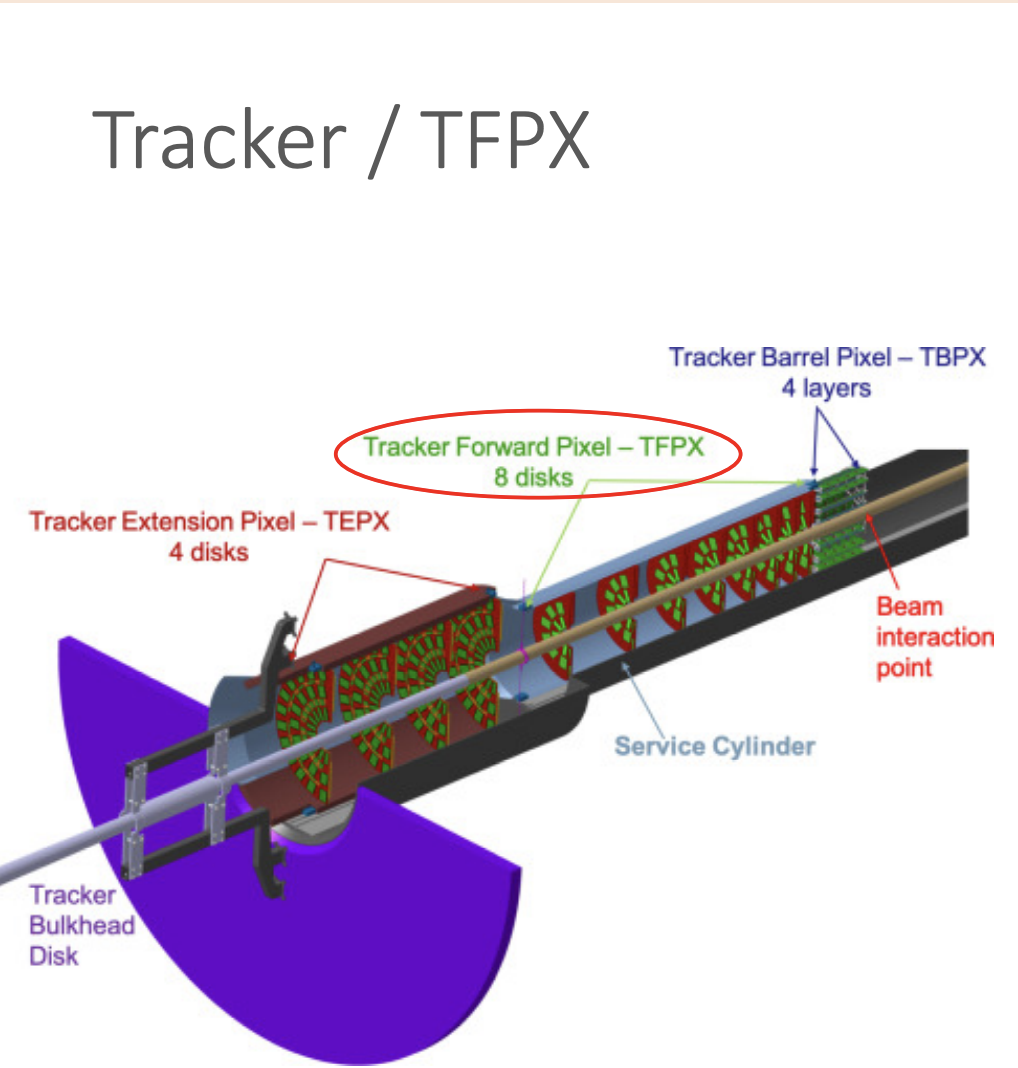 Silicon sensor
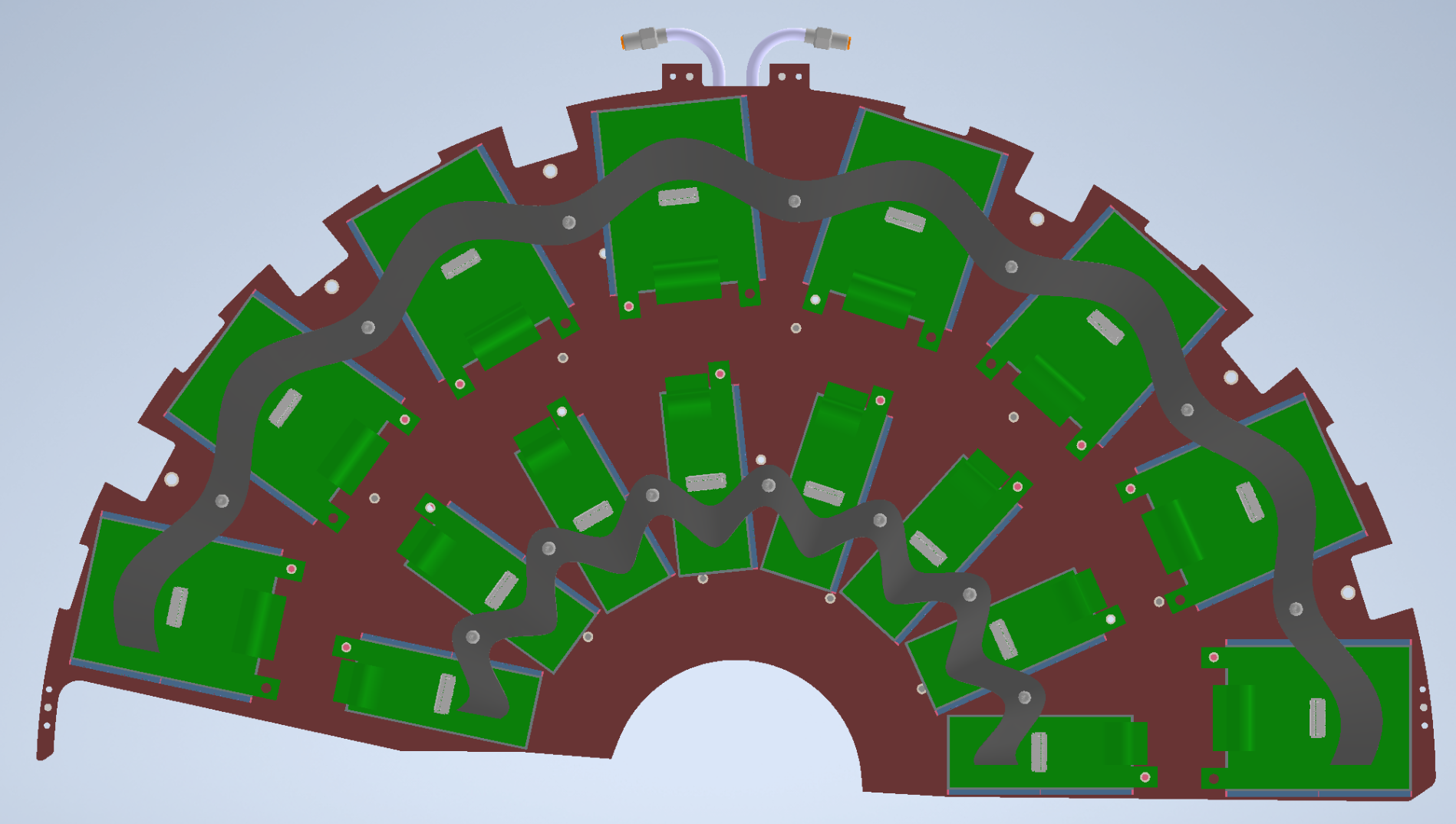 Bump bonds
ROC
TIM
Carbon fiber
Carbon foam
SS pipe
CO2
Epoxy
2/6/24
Jose Monroy. https://indico.classe.cornell.edu/event/2400/
5
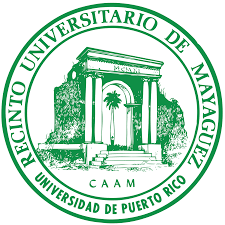 Main tool: Gantry
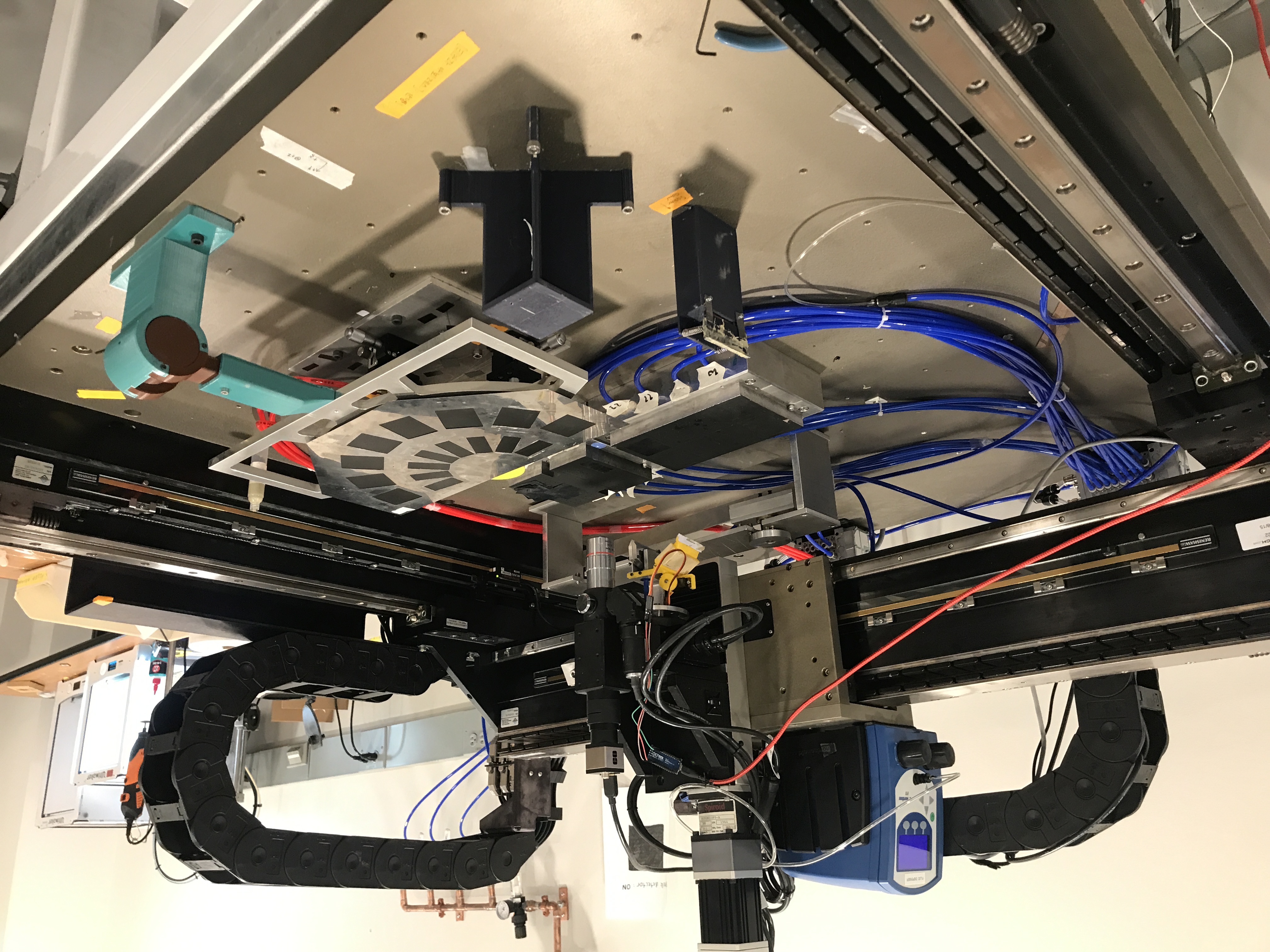 Dispenser
Robotic gantry-based Setup programed using LabVIEW.
Motion precision ~ 5-10 um
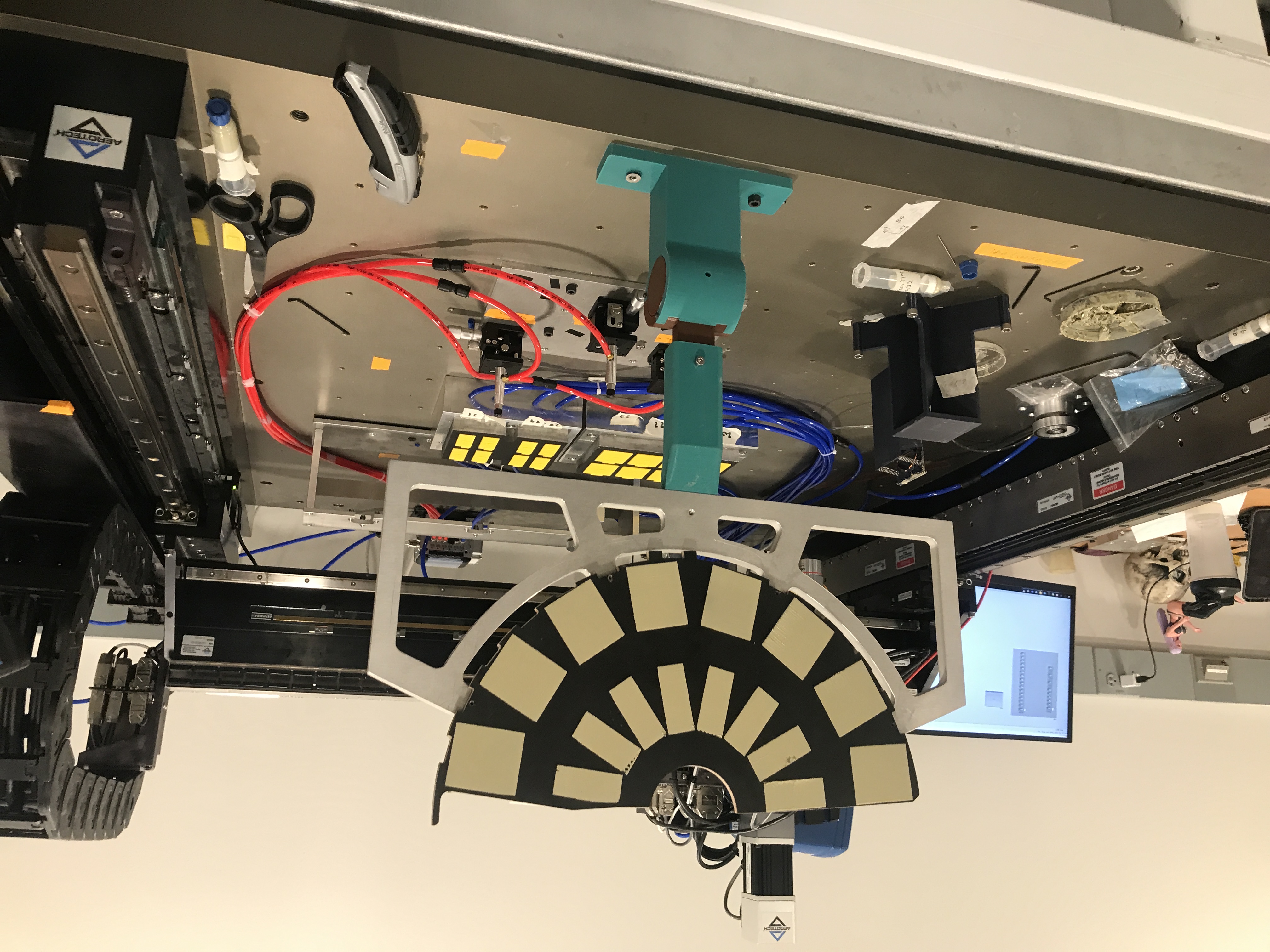 Deposition system
Vision system
DEE structure
Stencil
Modules Chucks
DEE stand + handler
Vacuum lines
Cleaning tower
Calibration tower
2/6/24
Jose Monroy. https://indico.classe.cornell.edu/event/2400/
6
How we make the DEE: Timofei’s talk
How we install the modules on the DEE: Sterre’s talk
In parallel, module function and performance is stablished so they cam be mounted: Joseph’s talk
Once the mechanical structure is ready and the modules are mounted and secured, the thermal performance is the focus: Xuan’s  and Shikha’s talks
2/6/24
Jose Monroy. https://indico.classe.cornell.edu/event/2400/
7
Thanks
Questions?
2/6/24
Jose Monroy. https://indico.classe.cornell.edu/event/2400/
8
Backup
2/6/24
Jose Monroy. https://indico.classe.cornell.edu/event/2400/
9
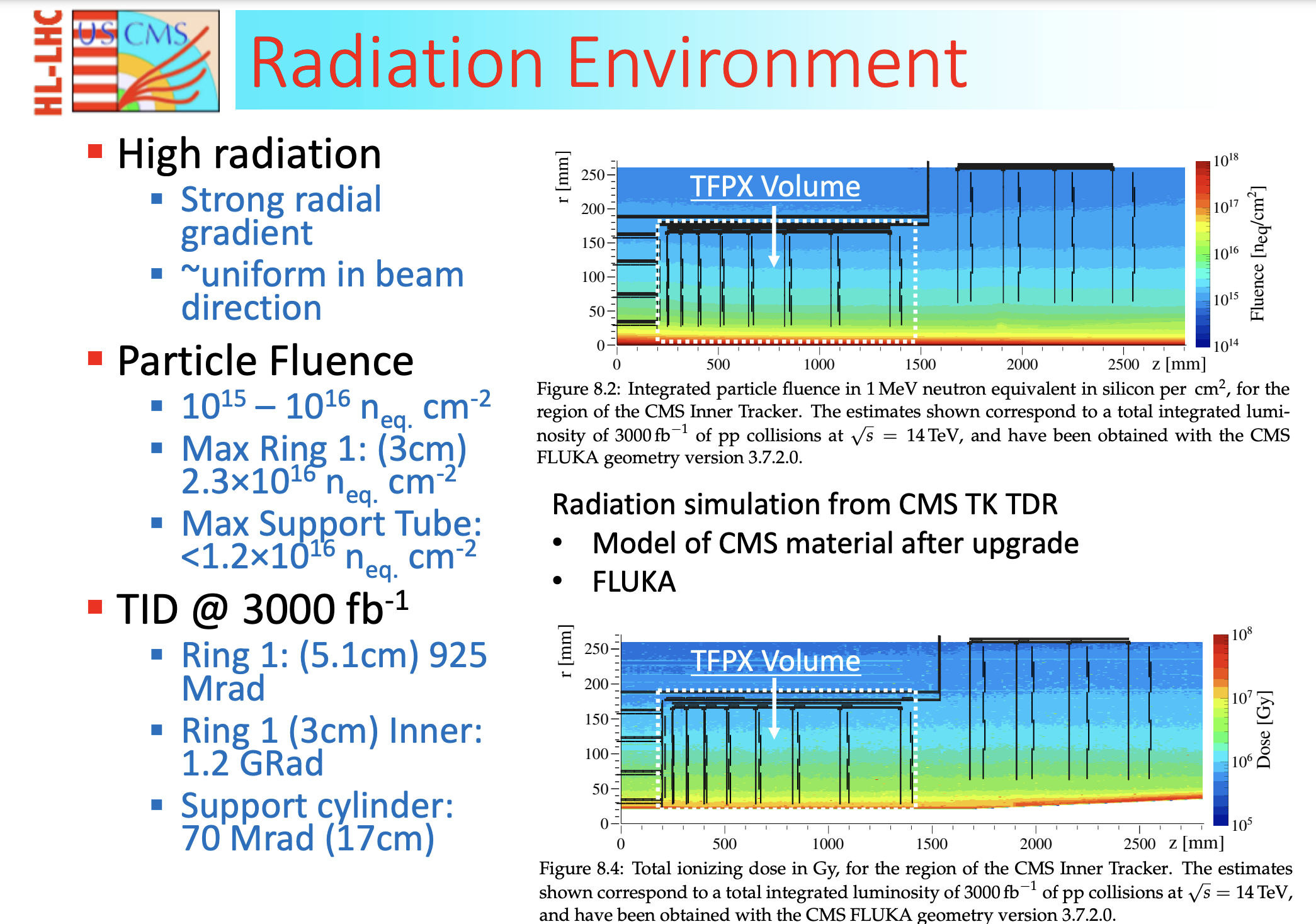 2/6/24
Jose Monroy. https://indico.classe.cornell.edu/event/2400/
10
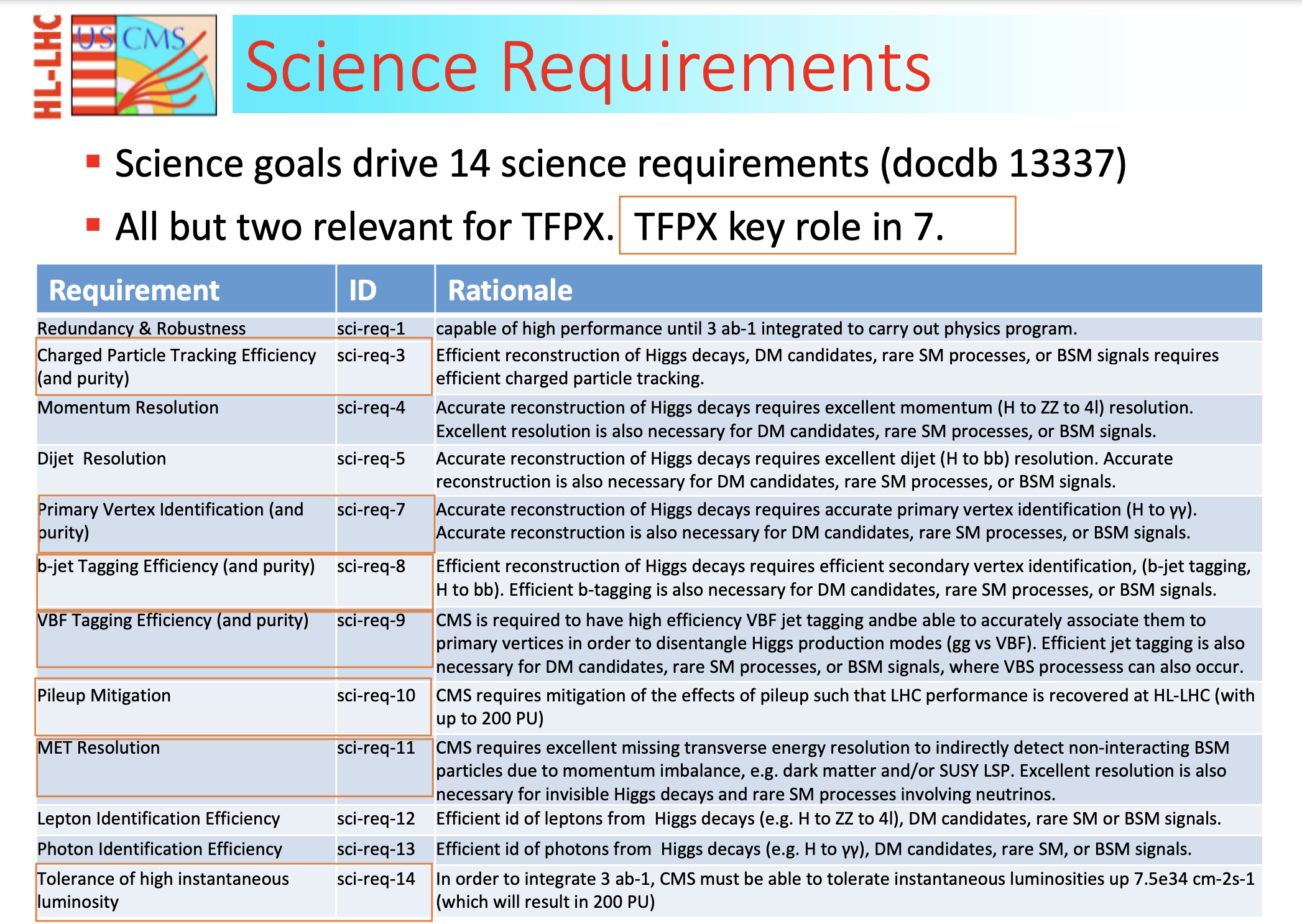 2/6/24
Jose Monroy. https://indico.classe.cornell.edu/event/2400/
11